Subject: PhonicsYear Group: ReceptionWeek Commencing: Monday 8th June
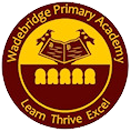 For subject information, games and activities to support this planning, please also look on our class blog for anything phonics, reading and writing related
Date: Monday 8th JuneLesson Objective: To learn how to read CVCC (Consonant, Vowel, Consonant, Consonant) words
Activity:
Open up Monday 8th phonics reading CVCC words.pptx
Open up Monday 8th sentence read.pdf
Subject: PhonicsYear Group: ReceptionWeek Commencing: Monday 8th June
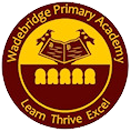 For subject information, games and activities to support this planning, please also look on our class blog for anything phonics, reading and writing related
Date: Tuesday 9th JuneLesson Objective: To learn how to read and write tricky word ‘said’
Activity:
Open up Tuesday 9th phonics tricky word said.pptx
Subject: PhonicsYear Group: ReceptionWeek Commencing: Monday 8th June
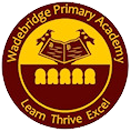 For subject information, games and activities to support this planning, please also look on our class blog for anything phonics, reading and writing related
Date: Wednesday 10th JuneLesson Objective: To learn how to read and write tricky word ‘so’.
Activity:
Open up Wednesday 10th phonics tricky word so.pptx
Open up Wednesday 10th said so sentence read.
Subject: PhonicsYear Group: ReceptionWeek Commencing: Monday 8th June
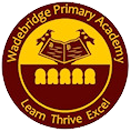 For subject information, games and activities to support this planning, please also look on our class blog for anything phonics, reading and writing related
Date: Thursday 11th JuneLesson Objective: To learn how to read CVCC (Consonant, Vowel, Consonant, Consonant) words
Activity:
Open up Thursday 11th phonics reading CVCC words.pptx
Open up Thursday 11th sentence read.
Subject: PhonicsYear Group: ReceptionWeek Commencing: Monday 8th June
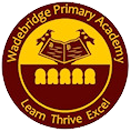 For subject information, games and activities to support this planning, please also look on our class blog for anything phonics, reading and writing related
Date: Friday 12th JuneLesson Objective: To learn how to write CVCC (Consonant, Vowel, Consonant, Consonant) words
Activity:
Open up Friday 12th phonics writing CVCC words.
Open up Friday 12th sentence read.